Добрий день, дорогі п'ятикласники!Вітаю вас на уроці української мови.
Запиши в зошит:
	Двадцять дев’яте вересня
	Класна робота	
Тема. Слово як компонент речення.
				І возвели́чимо на ди́во
				І розум наш, і наш язик...
						Тарас Шевченко
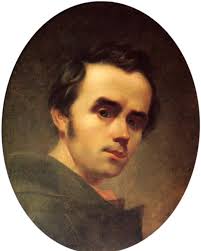 Запиши в зошит:
Возвели́чимо – прославимо, зробимо великою;
на ди́во – щоб усі здивувалися.
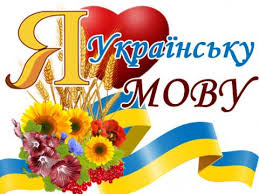 Прочитай уважно:
Осінь     Вересень          Дощ
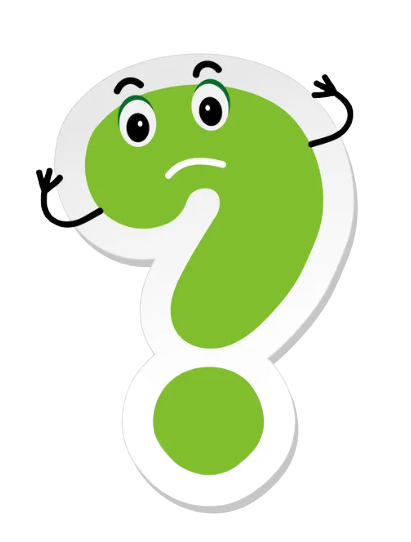 Золота осінь крокує лісом, гаєм, полем. У лісі вересень виграє зеленими, жовтими, червоними барвами.
Грайливий дощик постукав по дахах будинків.
Подумай:
- У чому різниця двох рядків? 
- З чого складається речення? 
- Чи можна видалити з речення слово, ряд слів? 
- Що зміниться в реченні?
Запам’ятай:
Слово – це компоне́нт (частина) речення. 
Забираючи певне слово, ми змінюємо частково зміст речення, його емоційність.
Слово має лексичне значення.
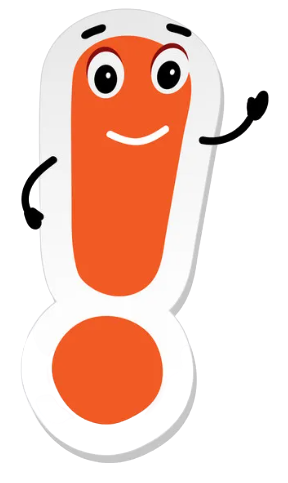 Створи речення. Виходячи з лексичного значення слів, добери до поданих підметів присудки. Запиши їх:
Підмети: ластівки, горобці, журавлі, солов′ї, зозулі, сороки, голуби, ворони, півні, качки, гуси.
Присудки: кують, тьохкають, цвірінькають, щебечуть, курличуть, скрекочуть, каркають, воркують, ґелґочуть, кукурікають, кахкають.
Зразок виконання:
Ластівки щебечуть; ….
Запам’ятай:
До слів, які належать до самостійних частин мови, можна поставити запитання та визначити за ним частину мови. 
Наприклад:




- Чи до всіх слів можна поставити питання? 
- До яких ми не ставимо запитань? 
Ці слова належать до службових частин мови
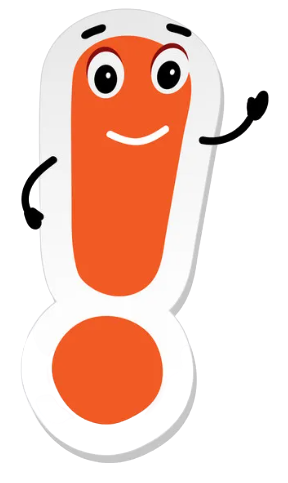 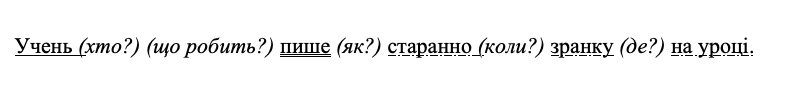 Домашнє завдання:
1. Прочитати теоретичний матеріал на с. 25 підручника.
2. Виконати домашнє завдання на с. 26, записати речення 1, 2, 3.
Допомога:
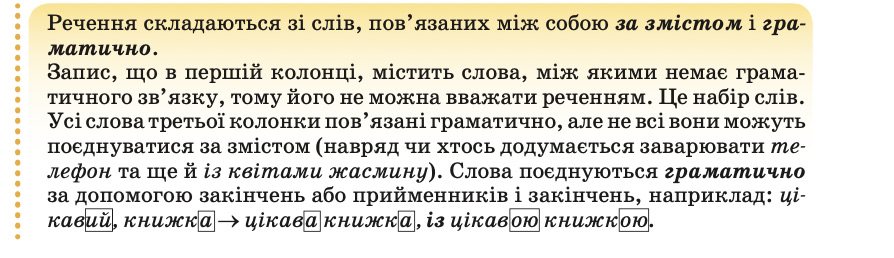 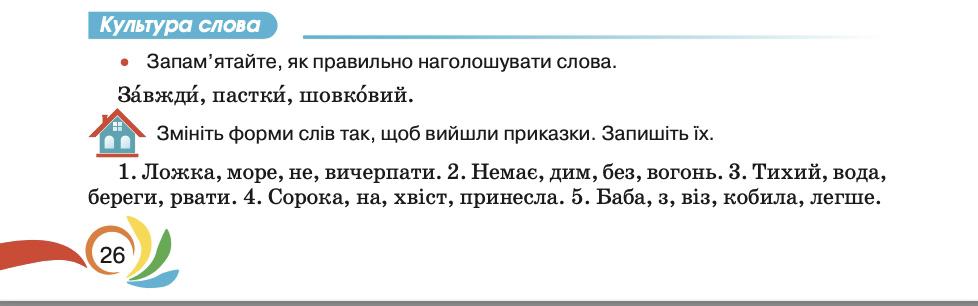 Зразок оформлення домашнього завдання:
Двадцять дев’яте вересня
Домашня робота
Вправа
1. Ложкою море не вичерпати. 2…… 3. ….
Дякую за навчання!
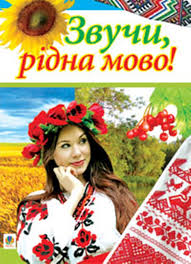